A Biaxial Tissue Stretcher
Client: Frank Yin, MD. Ph.D

Group 30
Joshua Leibowitz
Krista Vedvik
Christopher Zarins
Background
Cells in the body experience mechanical forces
Heart
Lungs
Blood vessels
Laboratory cell cultures should recreate physiological conditions so the cell’s physiological responses can be studied
Need for a Biaxial Cell Stretcher
Studying the effects of mechanical force on aortic endothelial cells
Orientation and organization of cells depends on exact stretching qualities
Controlling deformation in both directions gives the most accurate and meaningful results
Design Requirements
Overview of Design Alternatives
Superstructure
Drive Mechanism
Membrane Fixation
Superstructure
Single Lever Arms
Parallelogram Linkage
Fixed Linear Rail
Sliding Linear Rail
Superstructure: Mechanical Linkage
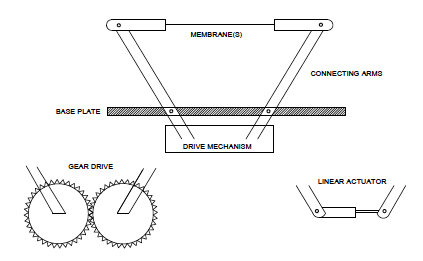 Single Lever Arm
Parallelogram Arm
Superstructure: Linear Rails
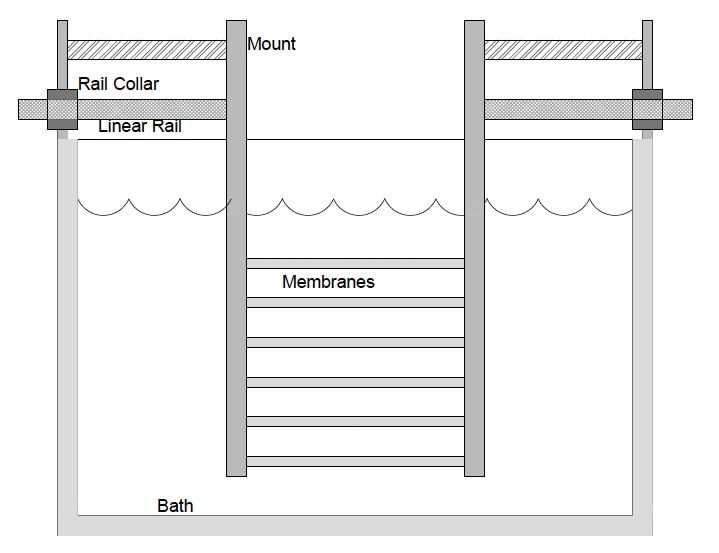 Fixed Linear Rail
Sliding Linear Rail
Superstructure Pugh Analysis
Drive Mechanism
Motor with Cam Drive
Stepper Motor with Rack Drive
Stepper Motor with Worm Drive
Stepper Motor with Lever Arms
Linear Actuator with Direct Fixation
Drive Mechanism – Cam Drive
Drive Mechanism
Linear Actuator
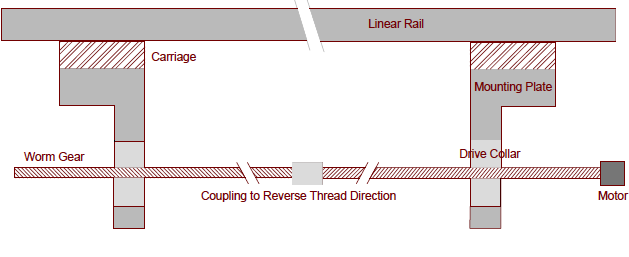 Stepper Motor with Worm Drive
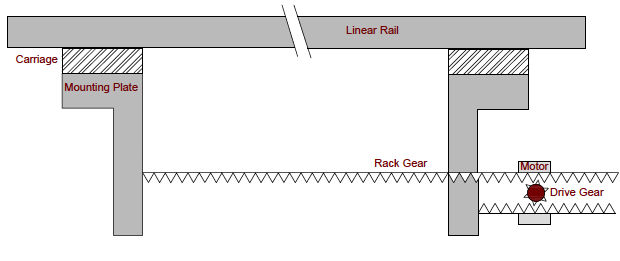 Stepper Motor with Rack Drive
Drive Mechanism Pugh Analysis
Membrane Fixation
Fixation Strategy
Sutures
Clamps
Desirable Qualities
Region of uniform strain
Ease of setup
Finite Element Analysis
Suture Fixation
Clamp Fixation
Our Chosen Design
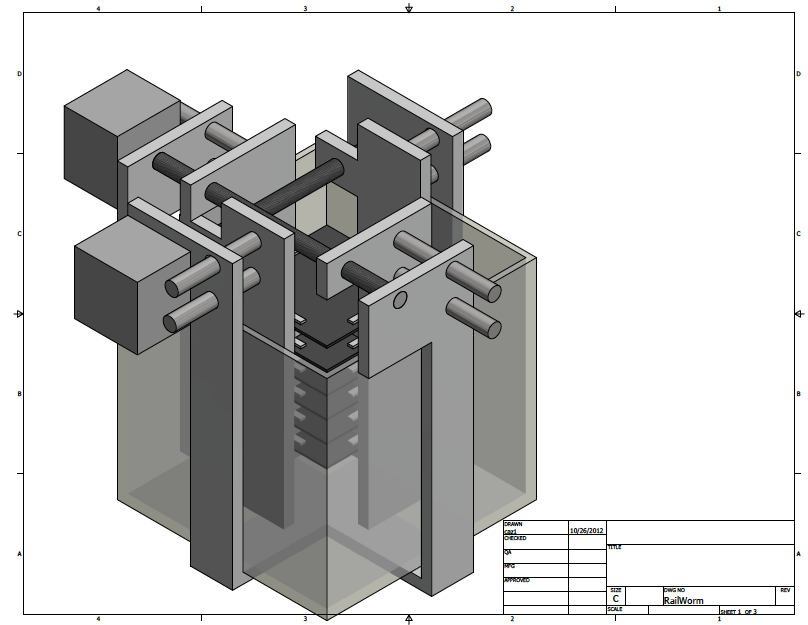 Design Schedule
Member Responsibilities
References
Balland, M., et. al. Power Laws in Microrheology Experiments on Living Cells: Comparative Analysis and Modeling. Phys. Rev. E Stat. Nonlinear Soft Matter Phys. 74, (2006)

Collinsworth, A. et. al. Apparent Elastic Modulus and Hysteresis of Skeletal Muscle Cells Throughout Differentiation. Am. J. Cell Physiol. 283, C1219-C1227 (2002)

McGarry, J. et. al. A Comparison of Strain and Fluid Shear Stress in Stimulating Bone Cell Responses- A Computational and Experimental Study. FASEB J. 19, 482-484 (2005)

Thompson, M. et. al. Quantification and Significance of Fluid Shear Stress Field in Biaxial Cell Stretching Device. Biomech. Model Mechanobiol. 10, 559-564 (2011)

Yin, F., Chew, P., Zeger, S. An Approach to Quantification of Biaxial Tissue Stress-Strain Data. J. Biomech. 19, 27-37 (1986)

Zeng, D. et. al.  Young’s Modulus of Elasticity of Schlemm’s Canal Endothelial Cells. Biomech. Model Mechanobiol. 9, 19-33 (2010)
Questions?